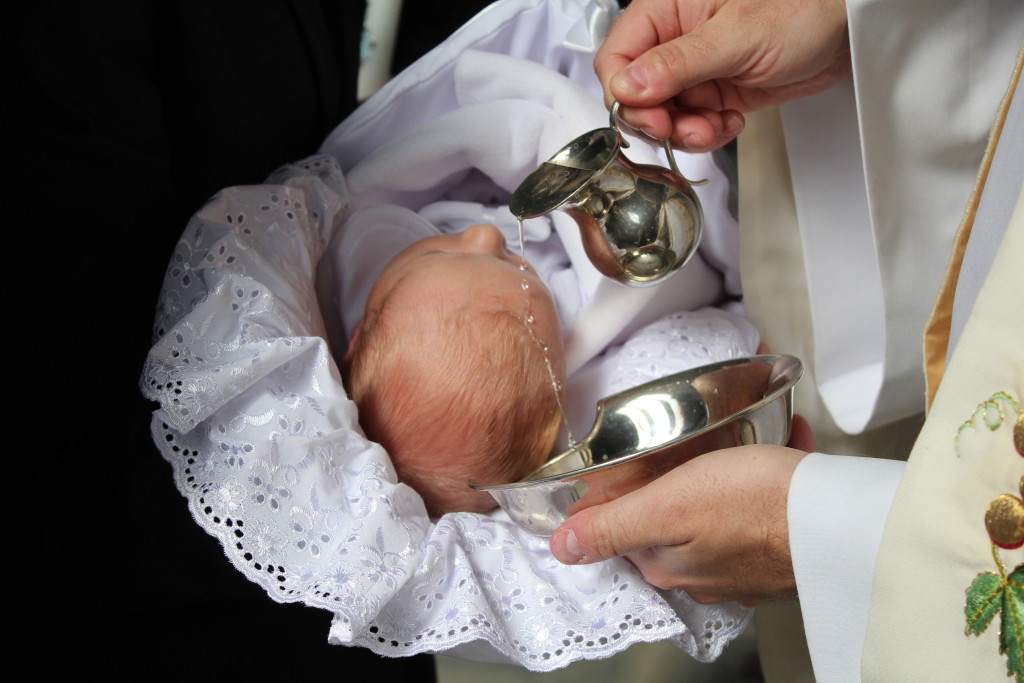 Sviatosť krstu.
Náboženská výchova pre 8. ročník.
Dedičný hriech.
Svet je vo veľkom neporiadku, pretože my ľudia stále konáme zlo. Konať zlo znamená hrešiť. Nedokážeme sa jednoducho zmeniť            a rozhodnúť sa:              Oddnes už budeme iba dobrí! Aj my sa nechávame nakaziť hriechom. Je to už od čias Adama a Evy.
Nazývame to                 dedičný hriech.
 Zdedili sme ho po Adamovi a Eve.
Význam krstu.
Boh mi daruje nový život a prijíma ma za svoje dieťa.
Zmýva zo mňa dedičný hriech.
Prijíma ma navždy do spoločenstva so sebou a s celou Cirkvou.
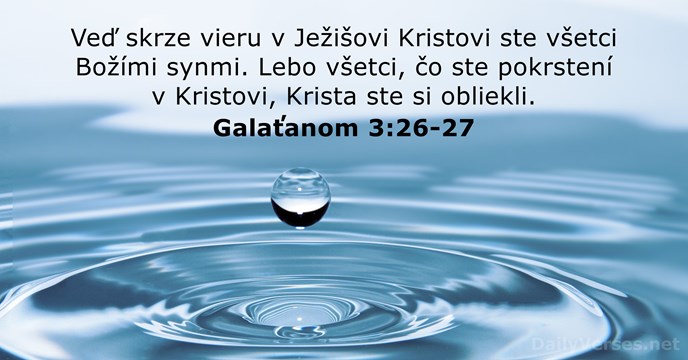 Ako sa udeľuje krst.
Pri krste je krstenec ponorený do vody alebo sa naňho trikrát leje voda.
Ten, kto krstí, pritom vyslovuje slová, ktoré nám prikázal Ježiš:
,,M., ja ťa krstím v mene Otca i Syna i Ducha Svätého.“
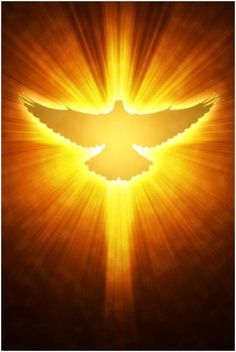 Symboly krstu.
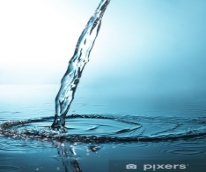 Voda    
Biele rúcho
Svieca
Krizma
Kríž
Meno
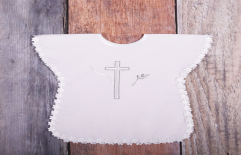 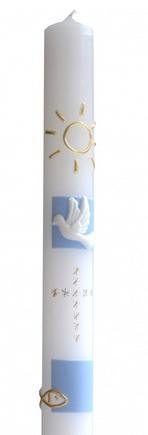 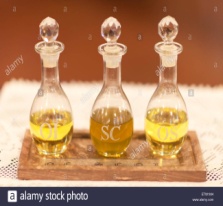 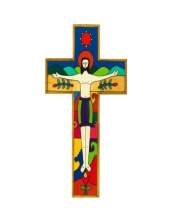 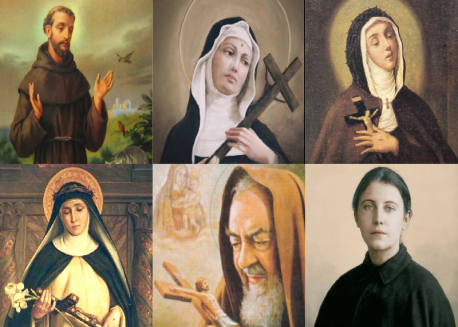 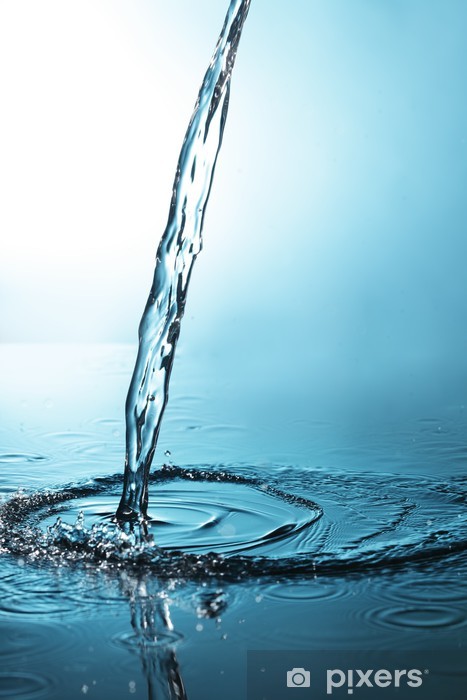 Voda.
Voda dáva život.
Z krstnej vody                    sa vynoríš ako znovuzrodený                           – kresťan.
Voda očisťuje.
Boh zmýva moc zlého     a oslobodzuje od dedičného hriechu.
Biele rúcho.
Krstom sa stávam novým človekom – božím dieťaťom.
Boh ma oblieka do svojej lásky a ja som teraz obdivuhodný a krásny.
,, Lebo všetci, čo ste pokrstení v Kristovi, Krista ste si obliekli.“ 
/ Gal 3:27/
Svieca.
Svieca pripomína Krista
    - Svetlo sveta.
Každým pokrsteným človekom sa v tomto svete zapáli jedno svetielko.
Krstná svieca ti pomáha pochopiť, že odteraz si ,,svetlom sveta“.        /Mt 5:14/
Krizma.
Krizma je olivový olej zmiešaný s balzamom. 
Má príjemnú vôňu.
Pri krste je ňou pomazané dieťa.
Pripomína, aký dôležitý si pre Boha.
Krizmou boli pomazaní iba kňazi, králi                     a proroci.
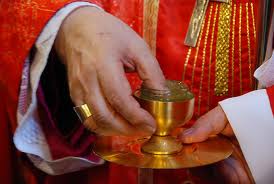 Kríž.
Vyjadrujeme ním pri krste, že dieťa patrí Bohu.
Kríž je znakom lásky, ktorou nás Kristus miloval až na smrť      na kríži.
Znamením kríža vyjadrujeme dieťaťu, Boh s ním bude všade    a vždy.
Meno.
Meno je veľmi dôležité, lebo Boh pozná a volá každého po mene.
Spolu s menom rodičia vyberajú pre dieťa patróna, svätého, ktorý sa v nebi prihovára u Boha za dieťa.
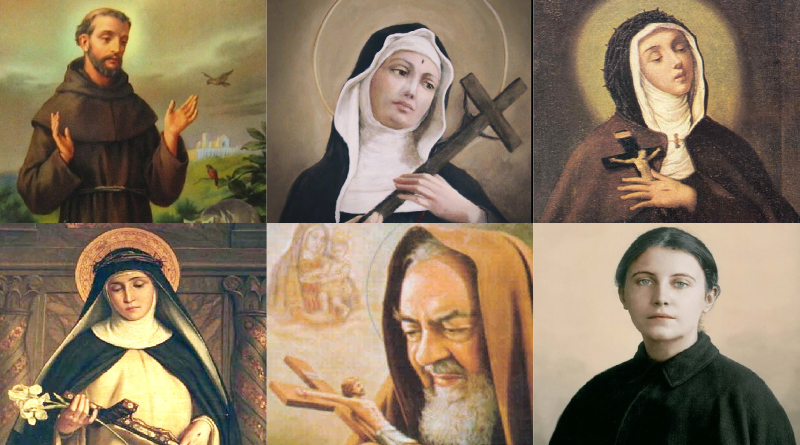 Krstní rodičia.
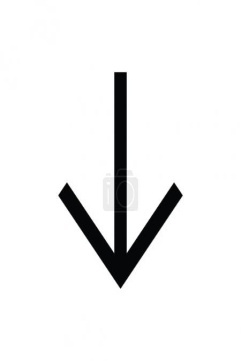 Krstný rodič je veriaci človek, ktorý je pobirmovaný katolík.
Nie je to rodič dieťaťa.
Pomáha dieťaťu, aby sa stalo dobrým kresťanom a pomáha mu žiť duchovný život.
Kto môže krstiť?
diakon
Za normálnych okolností kňaz alebo diakon.
V ohrození života môže krstiť ktokoľvek.
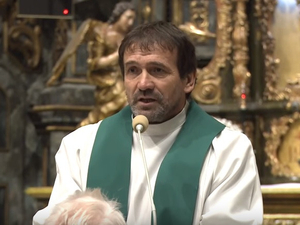 kňaz
Ďakujem za pozornosť.
Pani katechétka.
Devleha.
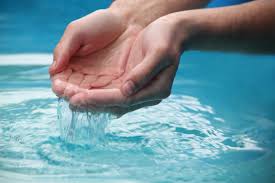